Фразовые глаголы
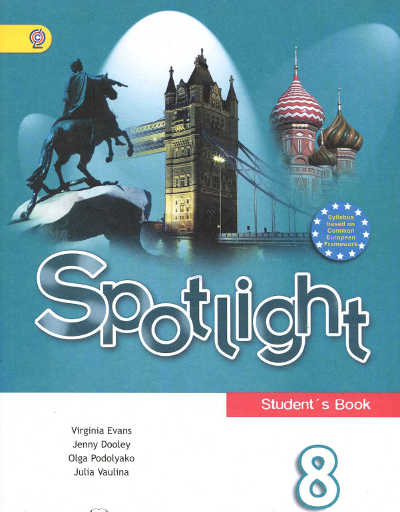 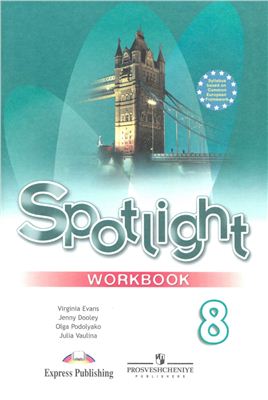 phrasal verbs
Содержание
Фразовый глагол “get”
Фразовый глагол “go”
Фразовый глагол “bring”
Фразовый глагол “put”
Фразовый глагол “call”
Фразовый глагол “set”
Фразовый глагол “give”
Фразовый глагол “take”
along
across
ладить
объяснять
Get
over with
down
расстраивать
закончить
over
выздороветь
through
off
Получать опыт, проходить через
Испортиться, выйти из строя
Go
without
with
Подходить (об одежде)
Обходиться без
down with
up
after
Заболеть
Возрастать
Гнаться
round
in
привести в сознание
приносить доход
Bring
about
up
воспитывать детей
осуществлять
back
out
вызывать воспоминания
выпускать, опубликовать
away
off
откладывать, переносить срок
откладывать, убирать
Put
out
on
надеть
потушить (огонь)
up with
through
соглашаться, смириться
соединить по телефону
for
in
звать
заходить, наносить визит
Call
out
off
отменять
просить о помощи
on
навещать
aside
оставлять, откладывать
Set
off
back
отправляться
задерживать
in
устанавливать
up
сдаваться, прекращать попытки, бросить
Give
out
back
вернуть
раздать
away
открыть секрет, выдать; отдавать
after
быть похожим на кого-то из родственников
Take
up
off
взлетать на самолете , снимать (одежду)
заняться чем-то новым; занять время
to
пристраститься к чему-либо
Thanks for watching!